nhp.mowr.gov.in
Module 4
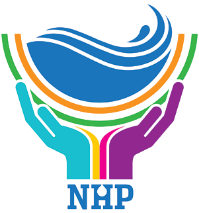 Management Information System(MIS Software)
NATIONAL HYDROLOGY PROJECT
GOVERNMENT OF INDIA, MINISTRY OF JAL SHAKTI
DEPARTMENT OF WATER RESOURCES, RD & GR
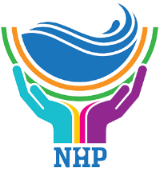 TODAY’S SESSION
Hydrological Information System Management
Purpose Driven Study (PDS) 
PMU Staff Management
Reports
Live Demonstration
Q&A Session
Vendor Management
Modeller Management
Purpose Driven Study (PDS) 
PMU Staff Management
KEY FOCUS ON
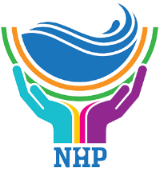 MIS FEATURES
Project Dashboard
Finance Management - Expenditure
Procurement Management
Hydrological Information System Management
Document Management
Purpose Driven Study (PDS) 
Tender Management
Training & workshop Management
Audit 
PMU Staff Management
Reports
Help/ Manuals Bulletins
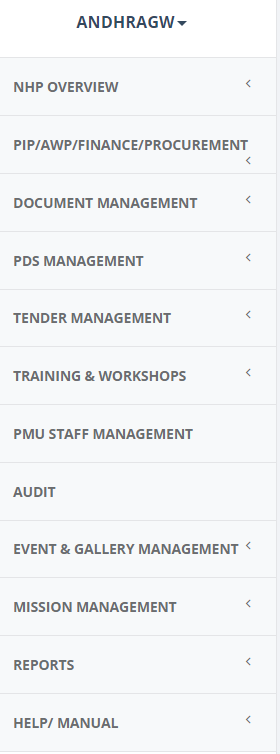 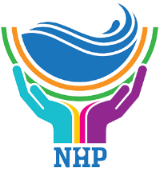 PROJECT DASHBOARD
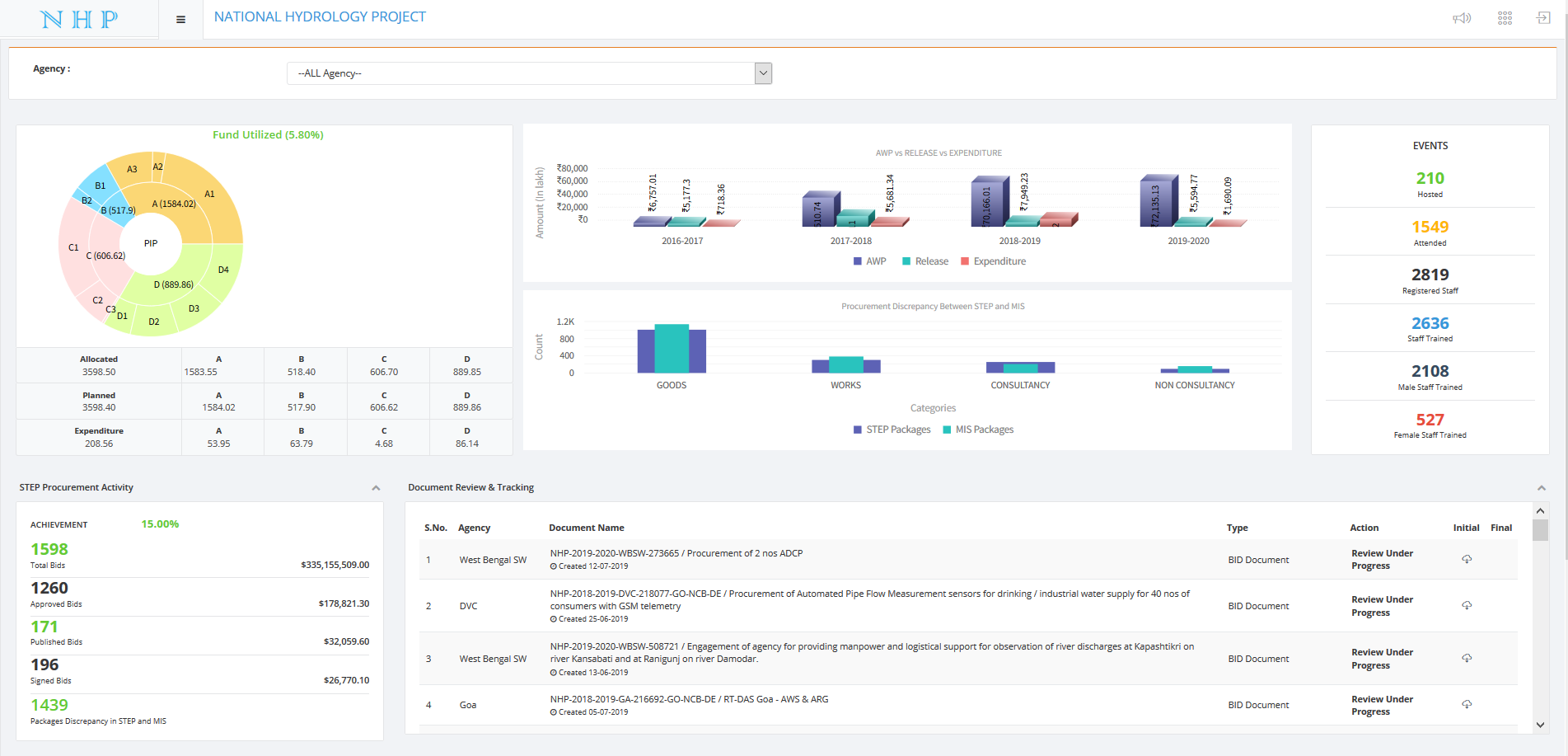 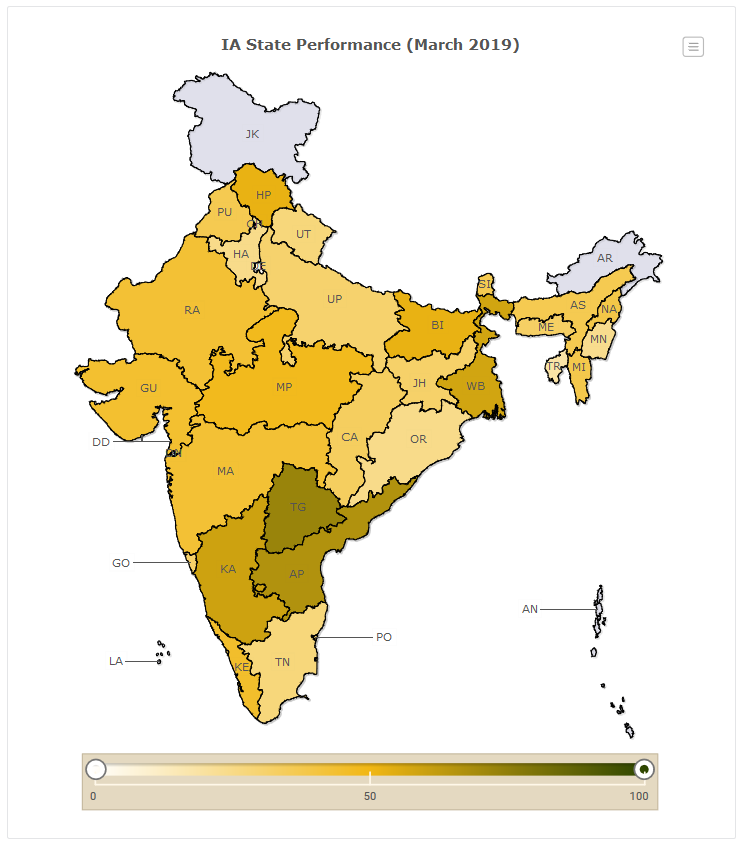 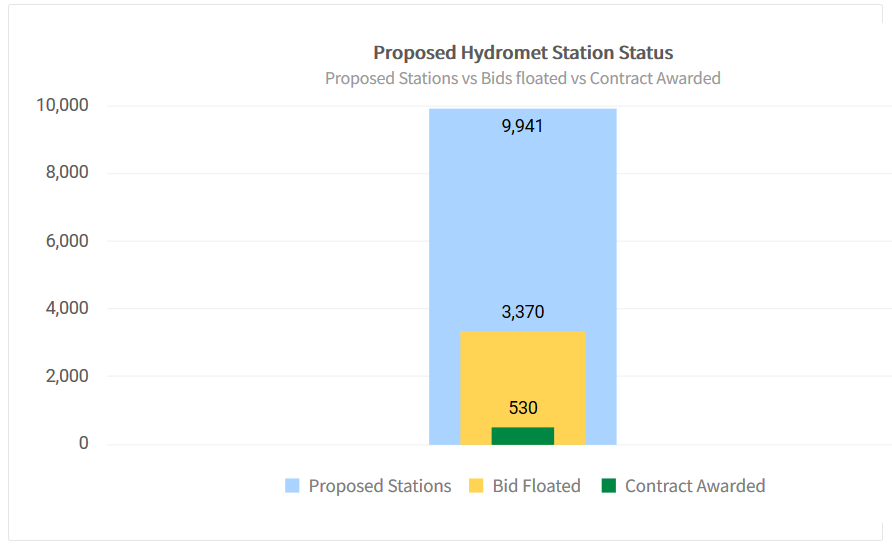 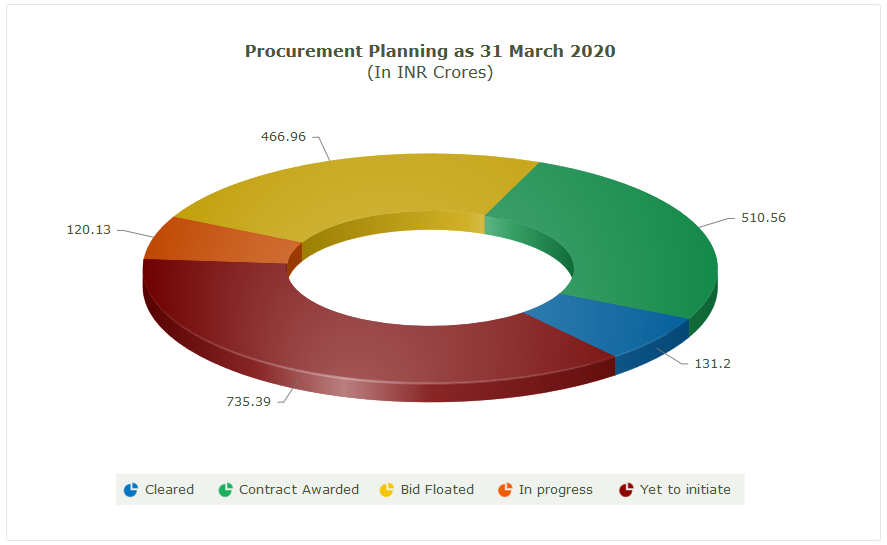 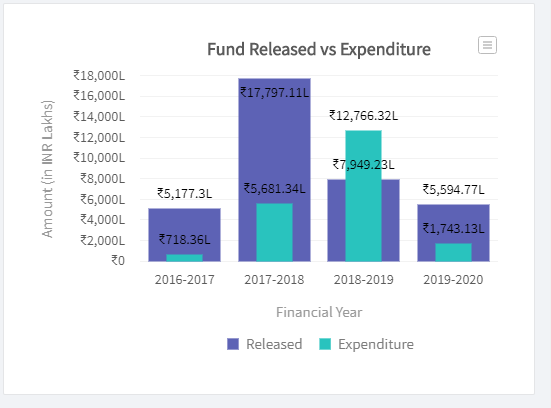 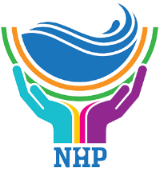 AGENCY DASHBOARD
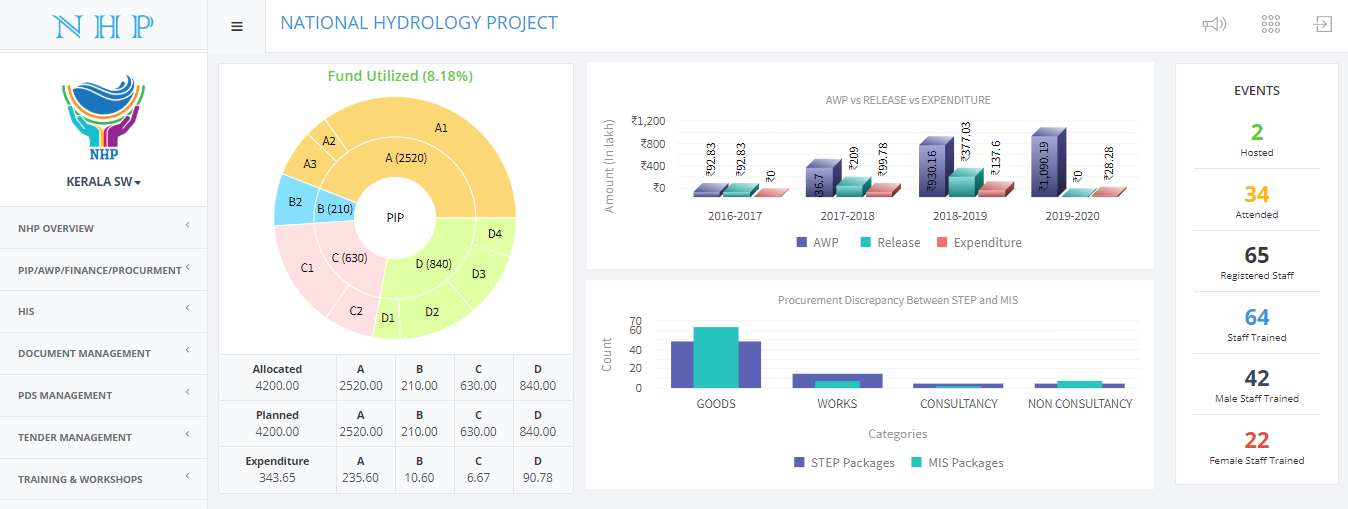 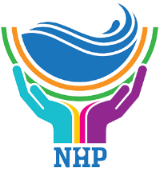 HIS – VENDOR REGISTRATION
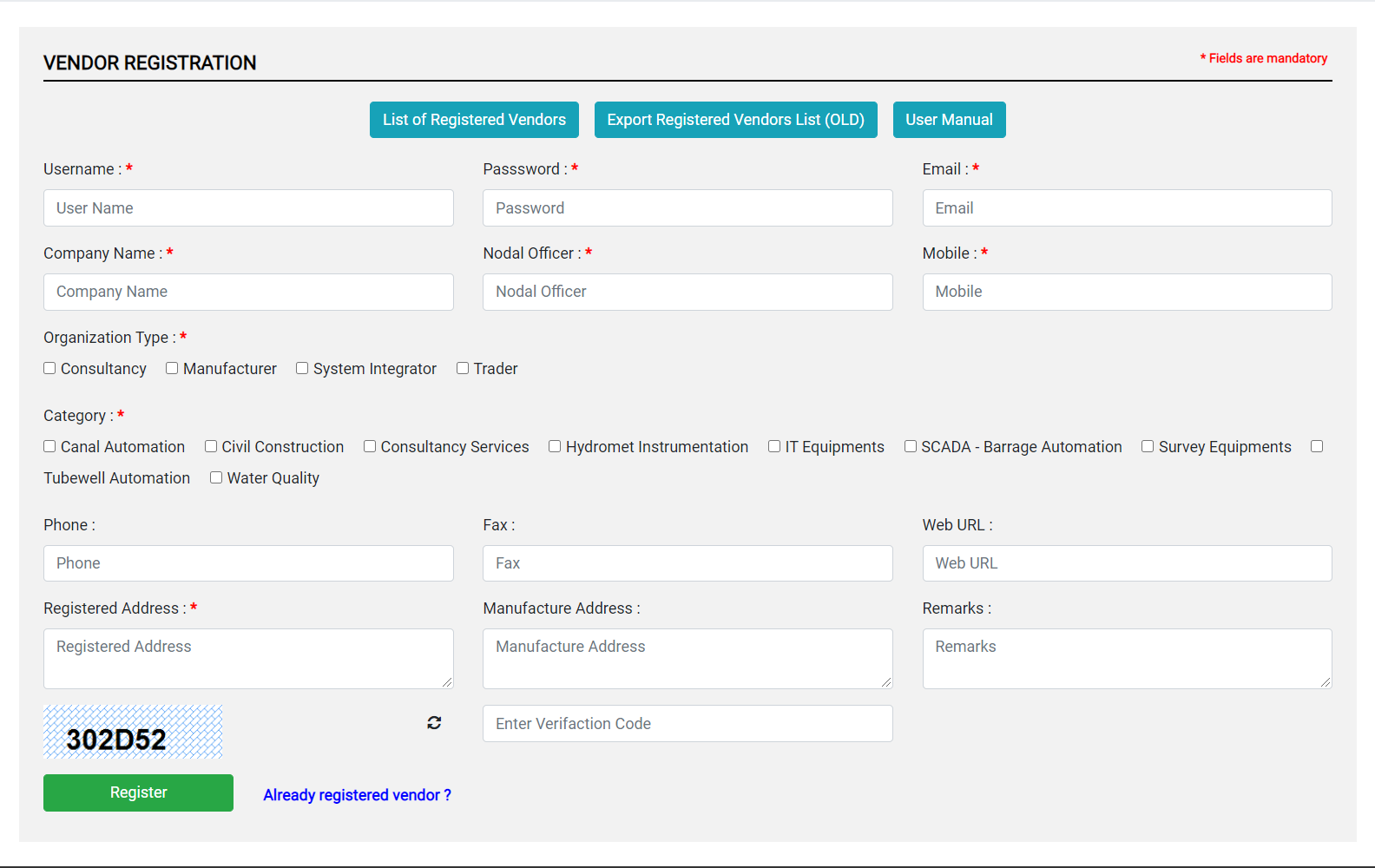 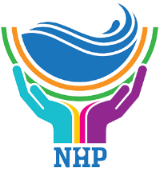 HIS – MODELLER REGISTRATION
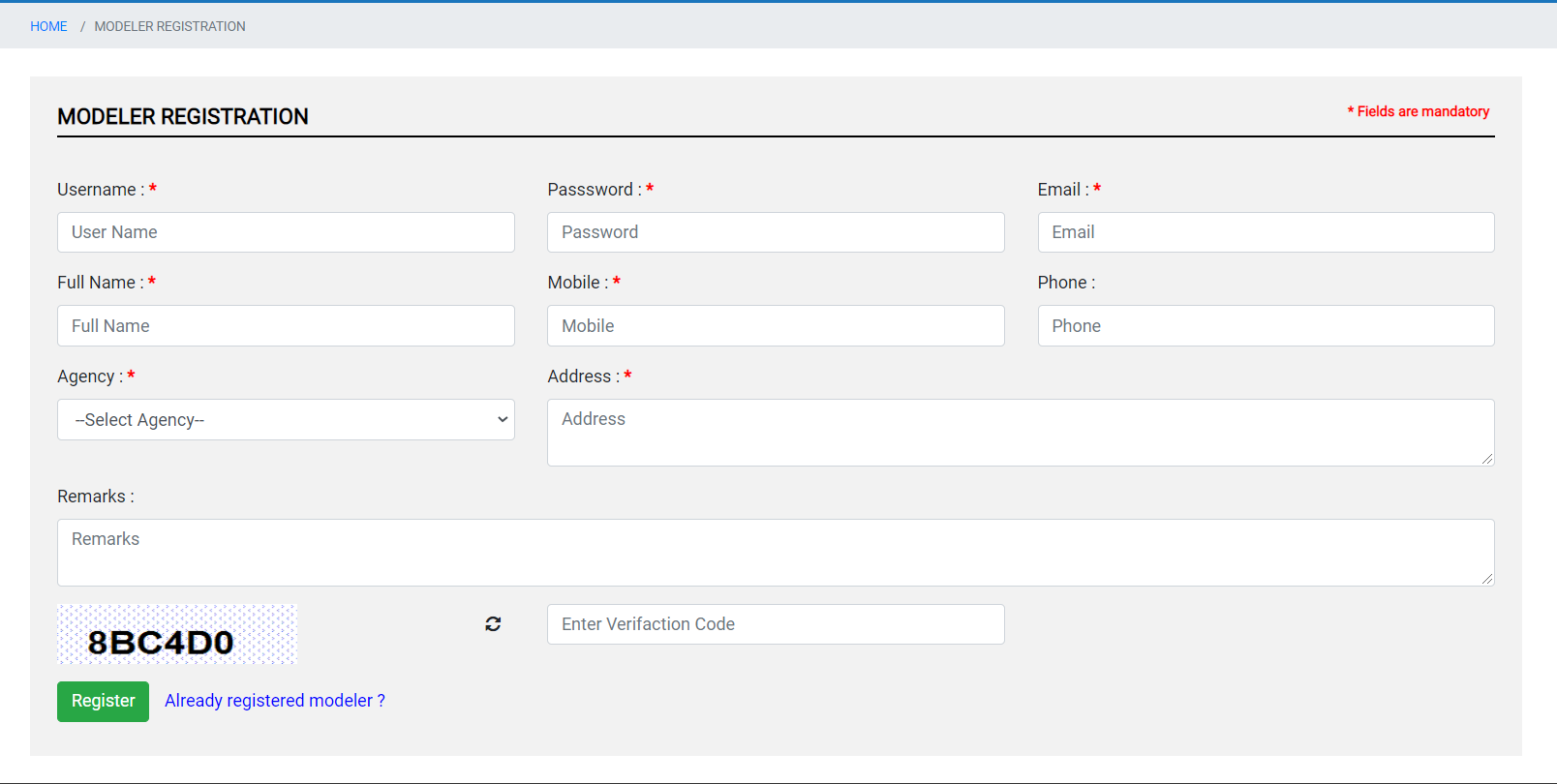 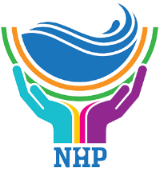 MODELLER - ADD NEW TEAM MEMBER
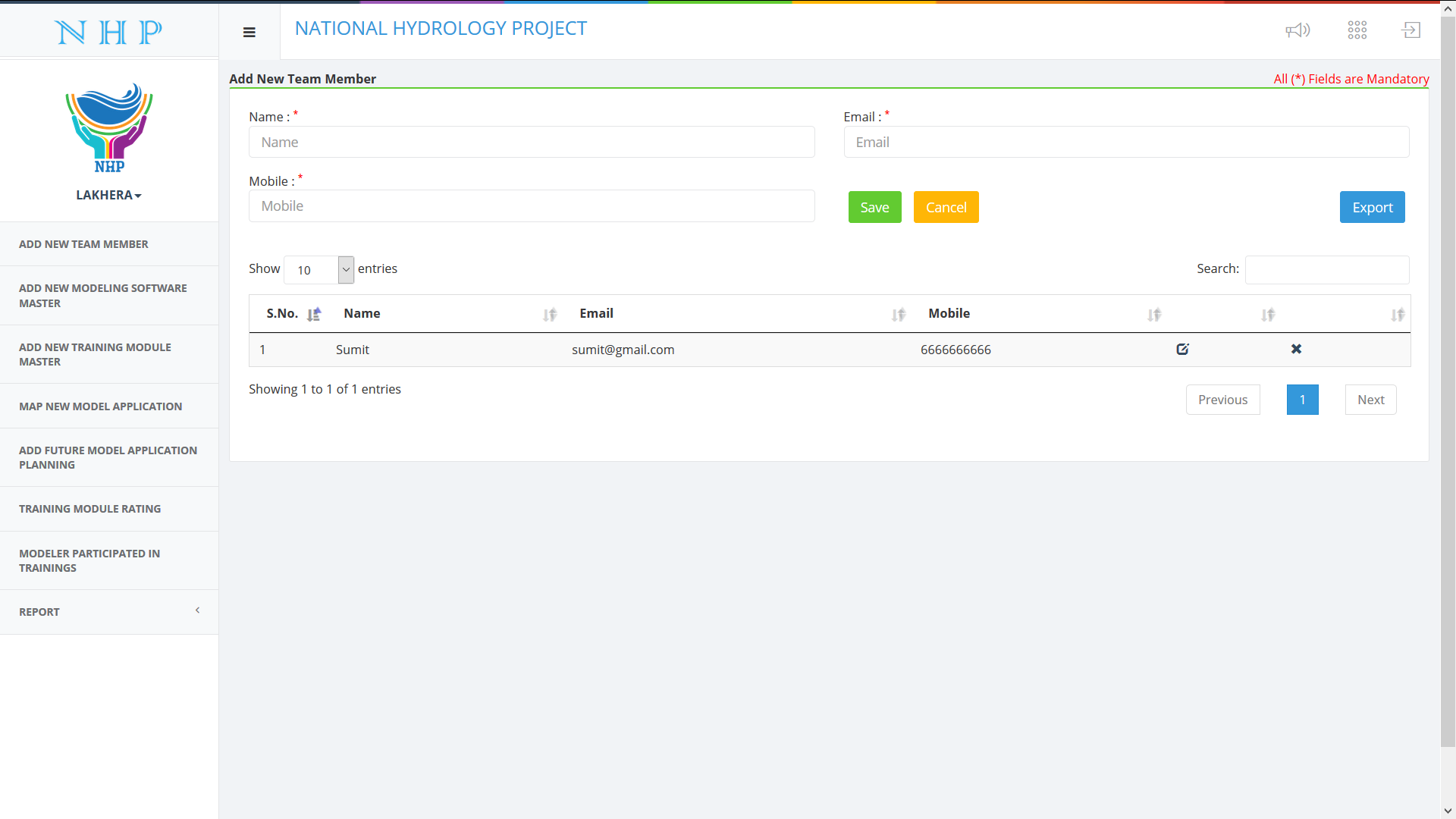 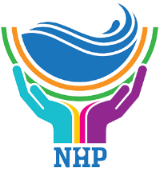 MODELLER - ADD NEW MODELLING SOFTWARE MASTER
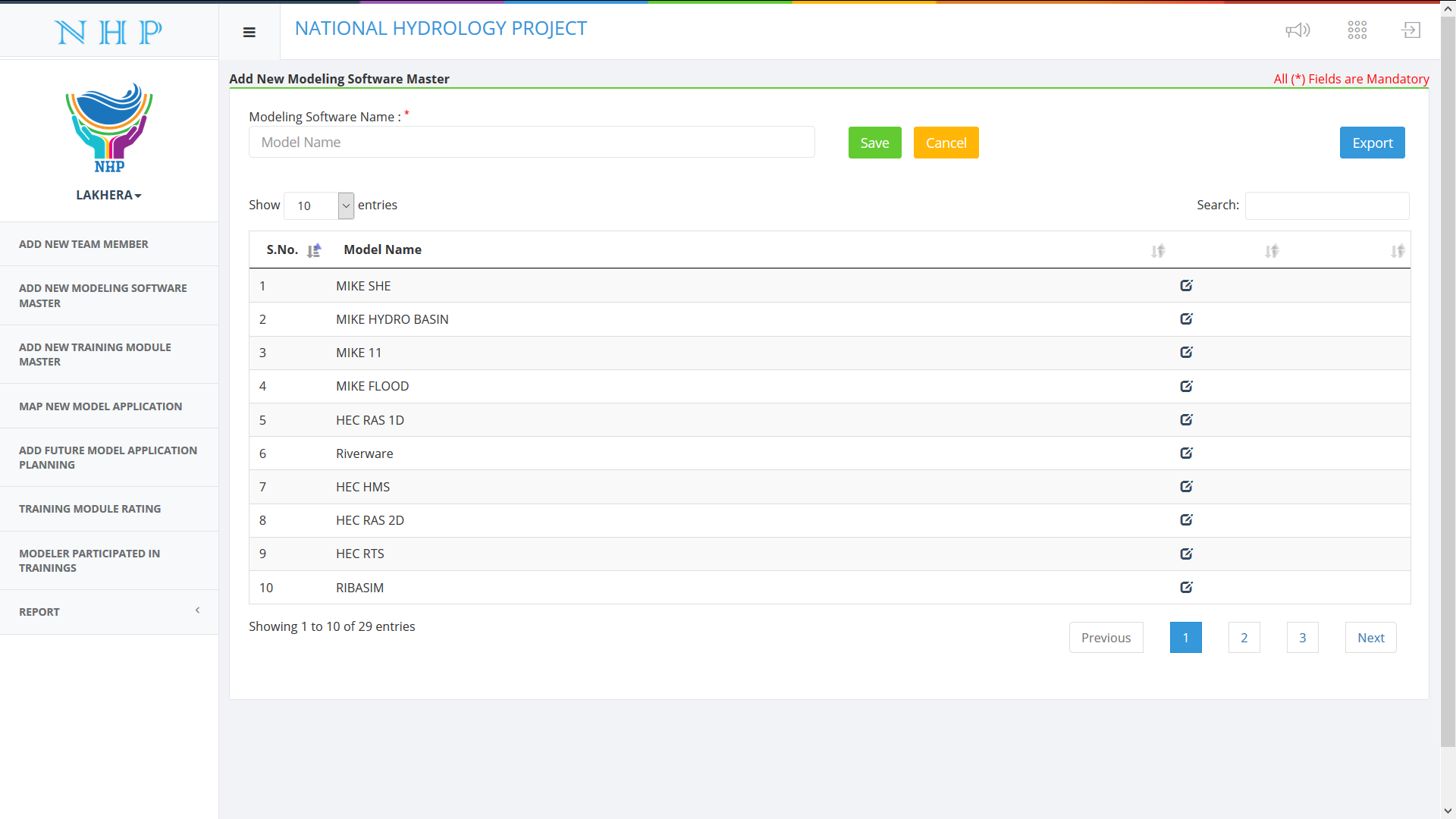 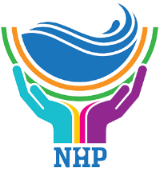 MODELLER - ADD NEW TRAINING MODULE MASTER
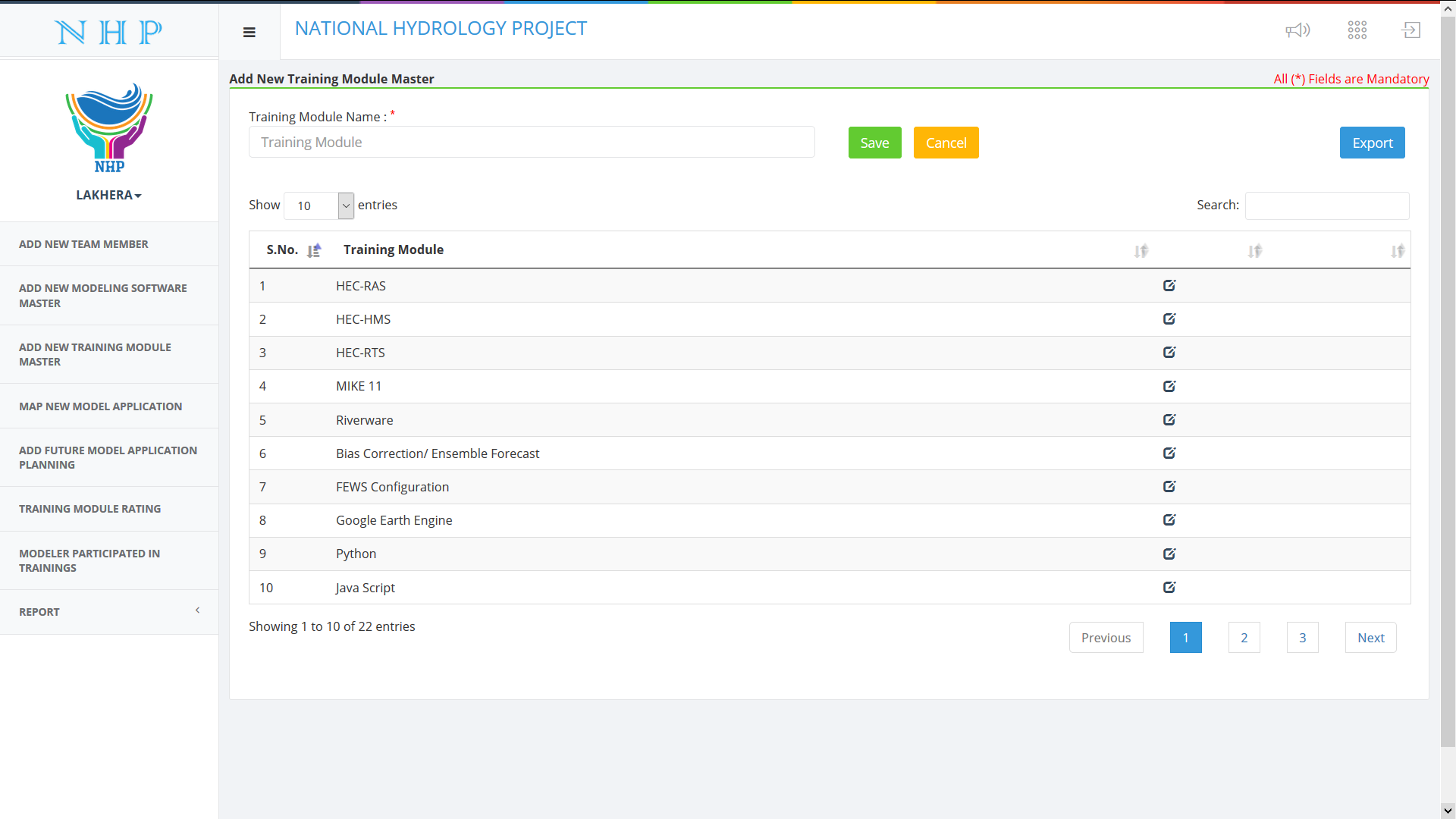 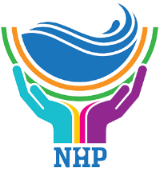 MODELLER - MAP MODEL APPLICATION
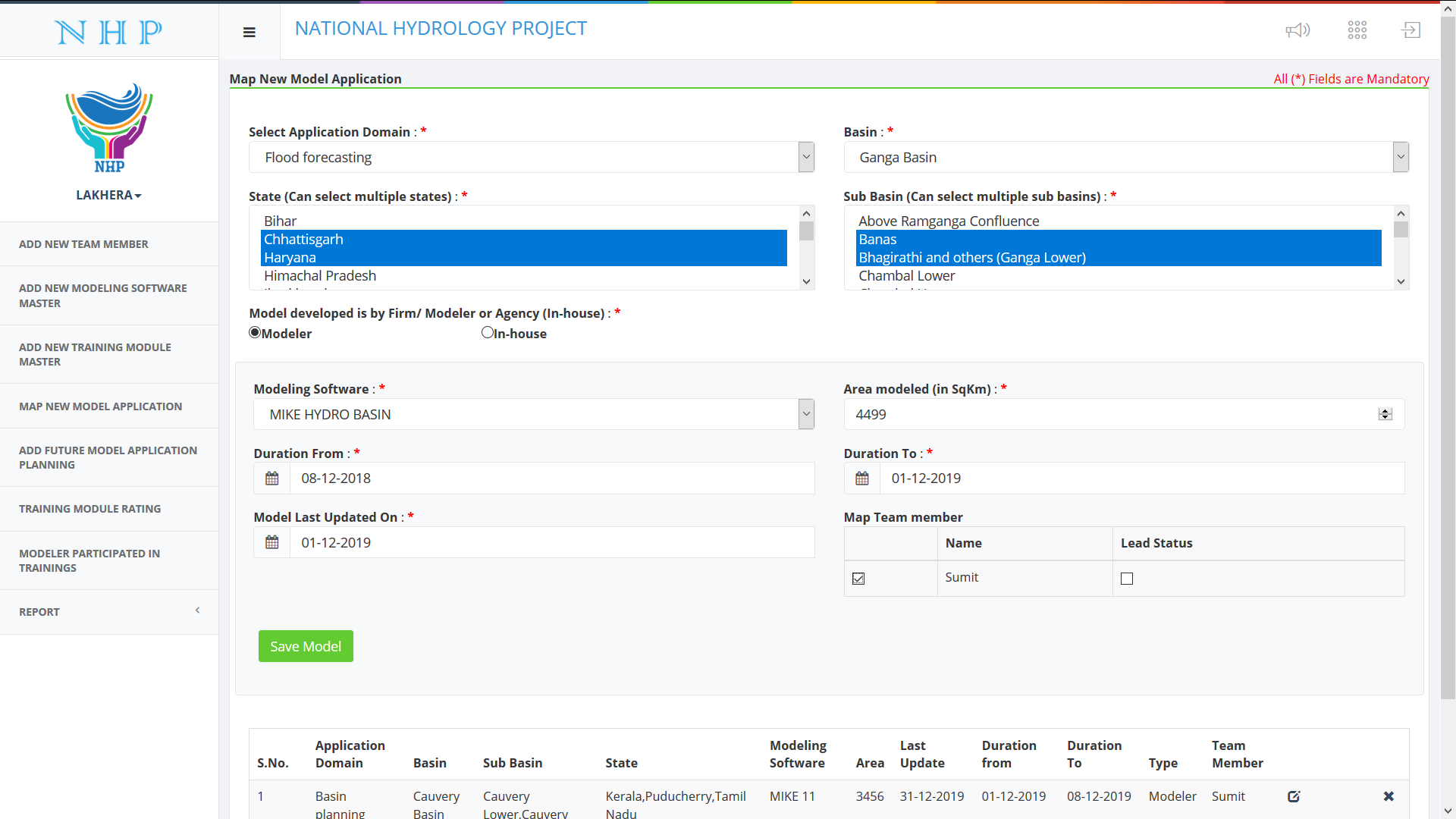 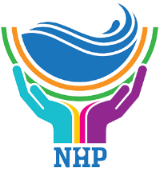 MODELLER - ADD FUTURE MODEL APPLICATION PLANNING
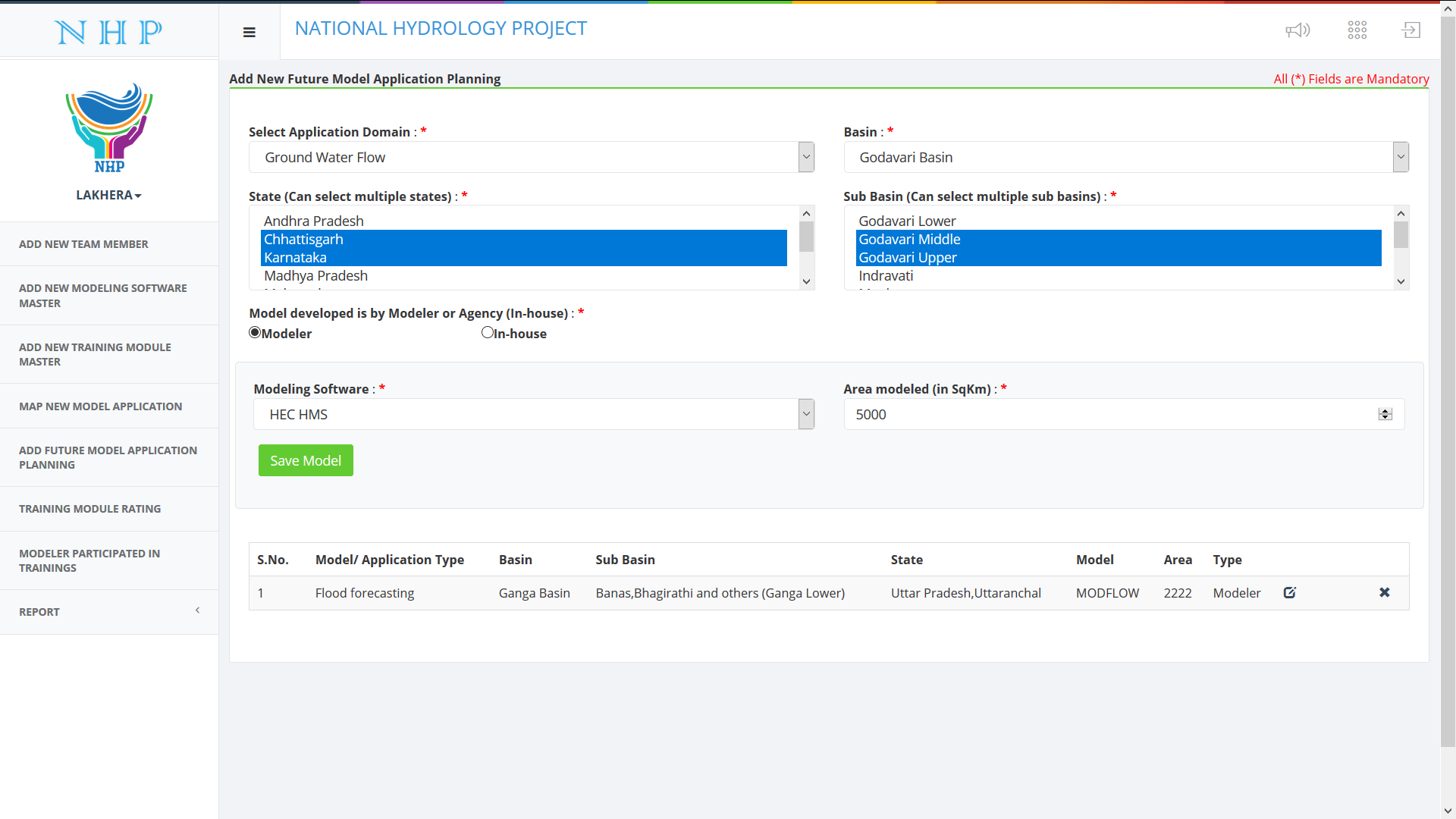 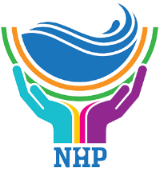 MODELLER - TRAINING MODULE RATING
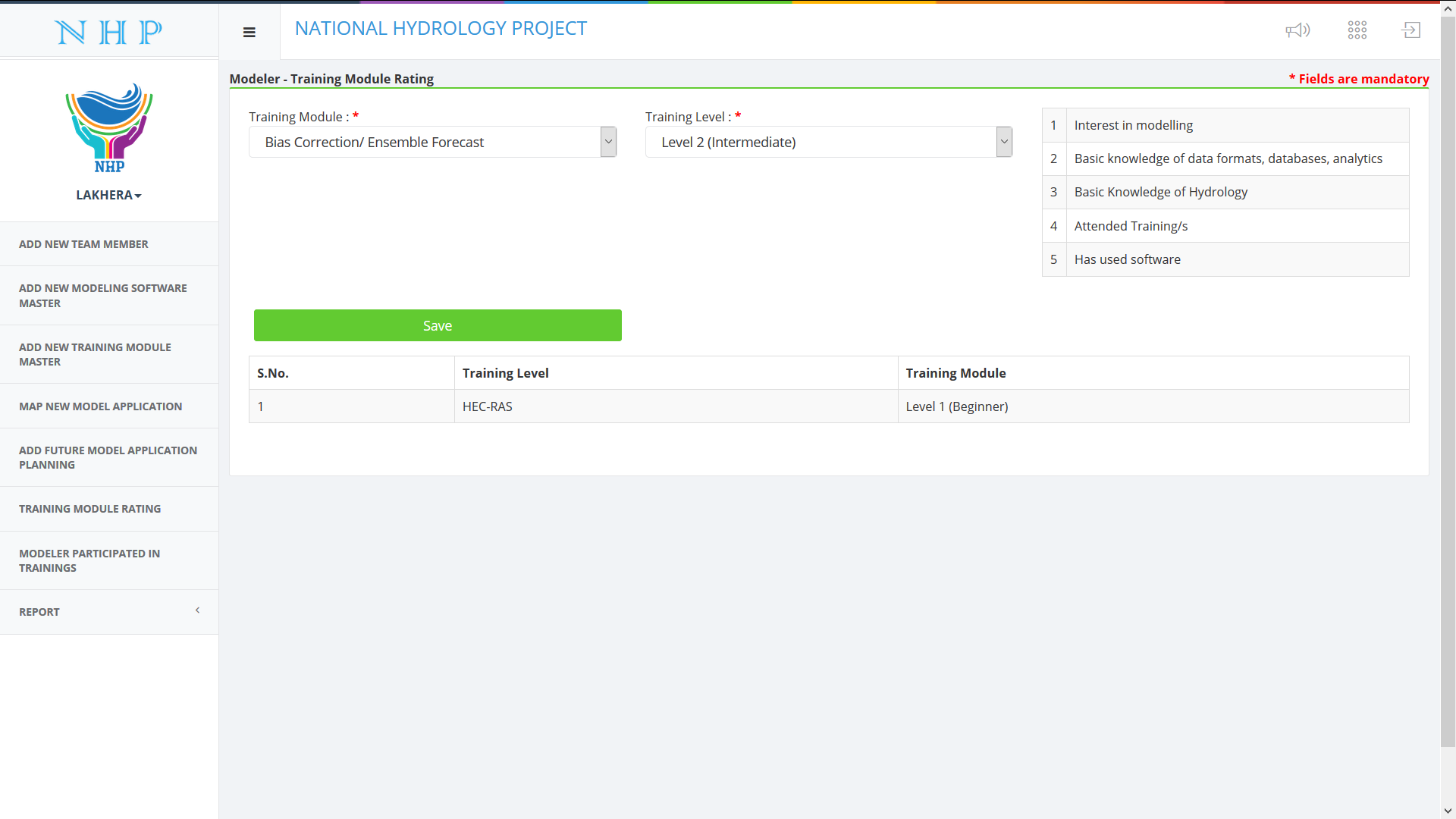 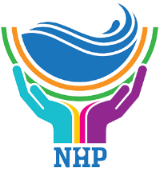 MODELLER - PARTICIPATED IN TRAINING
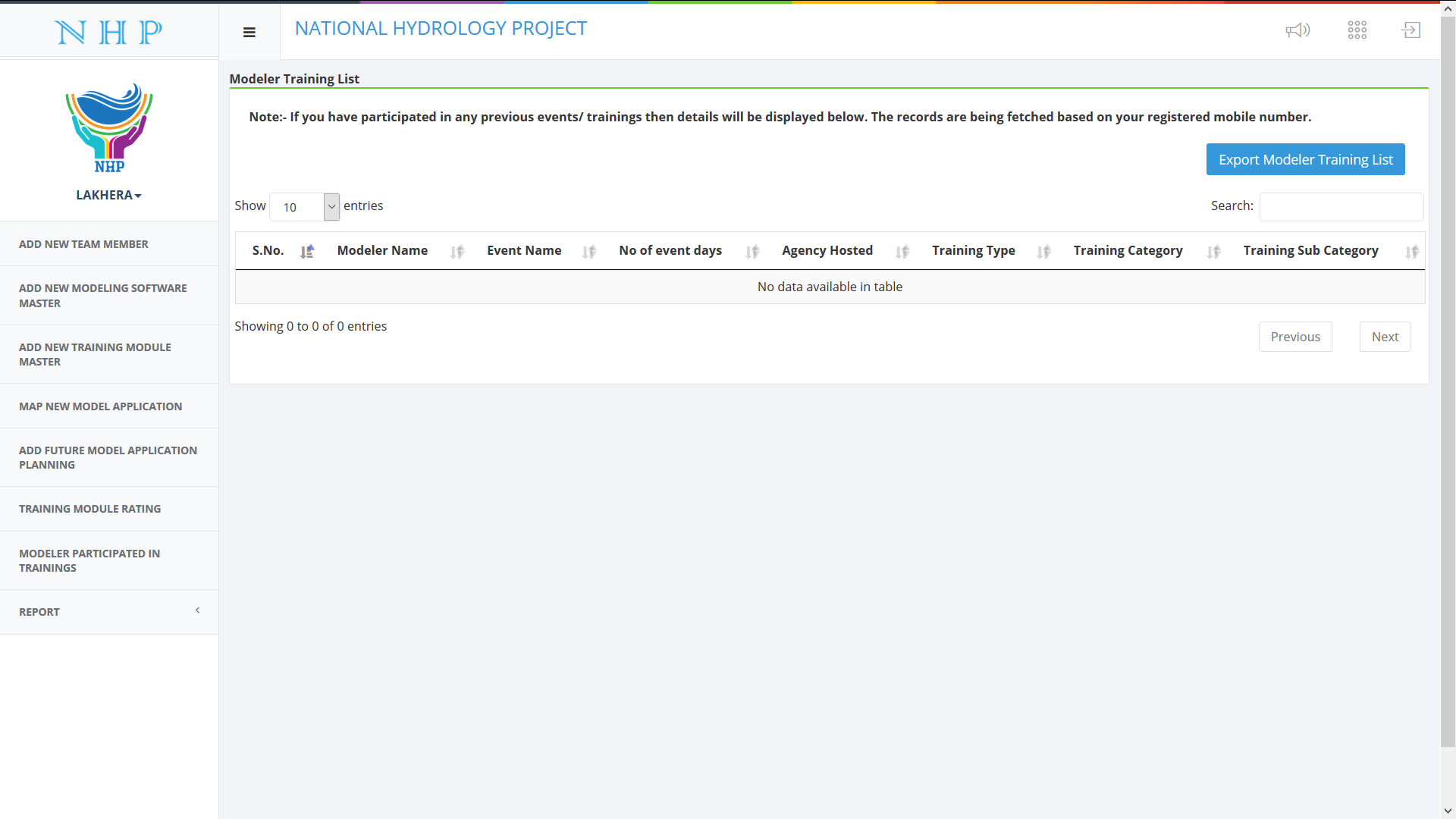 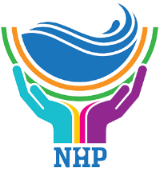 PDS – ADD PDS PROGRESS
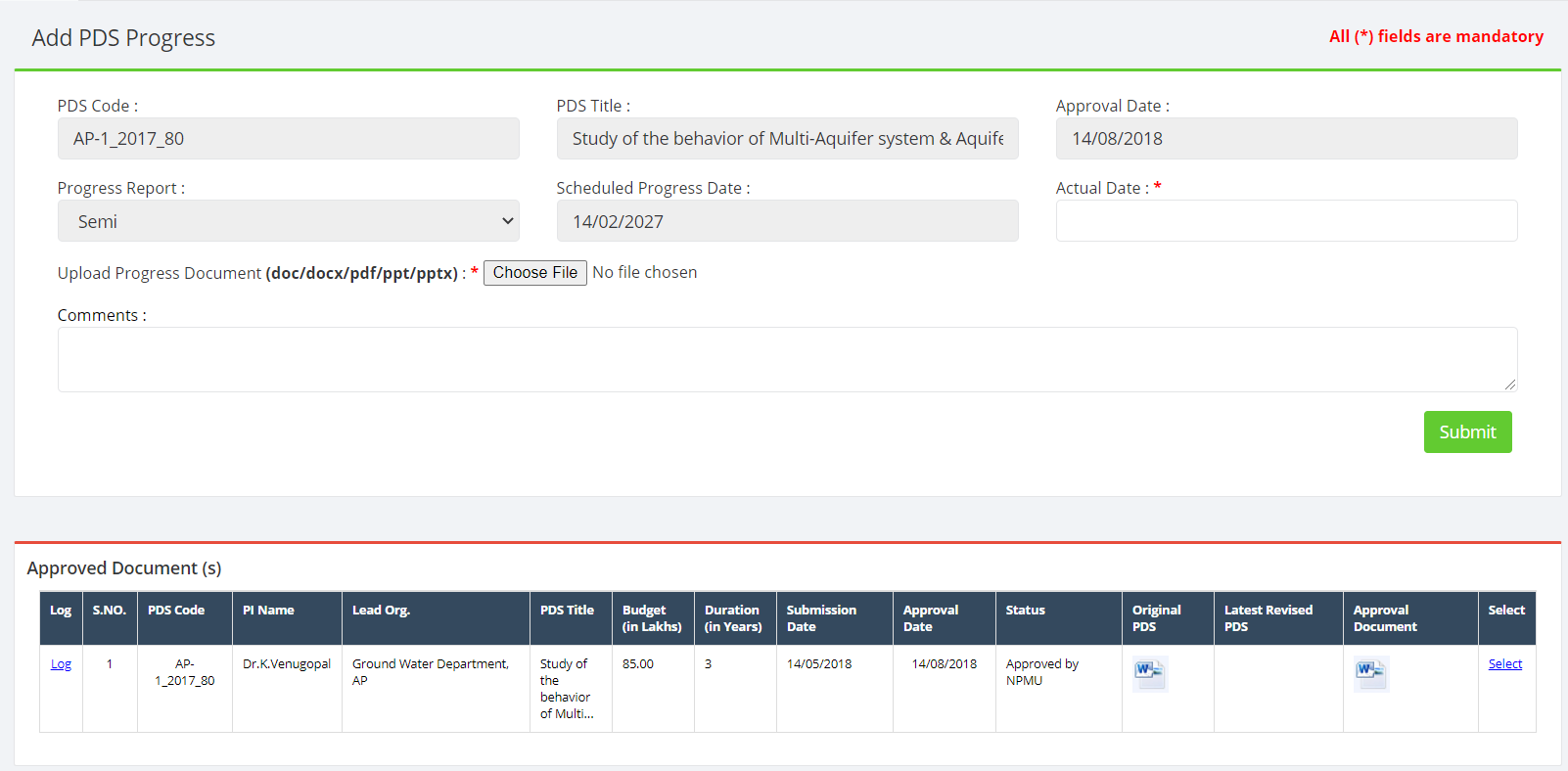 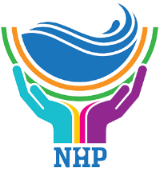 PDS – ADD PDS QUARTERLY PROGRESS
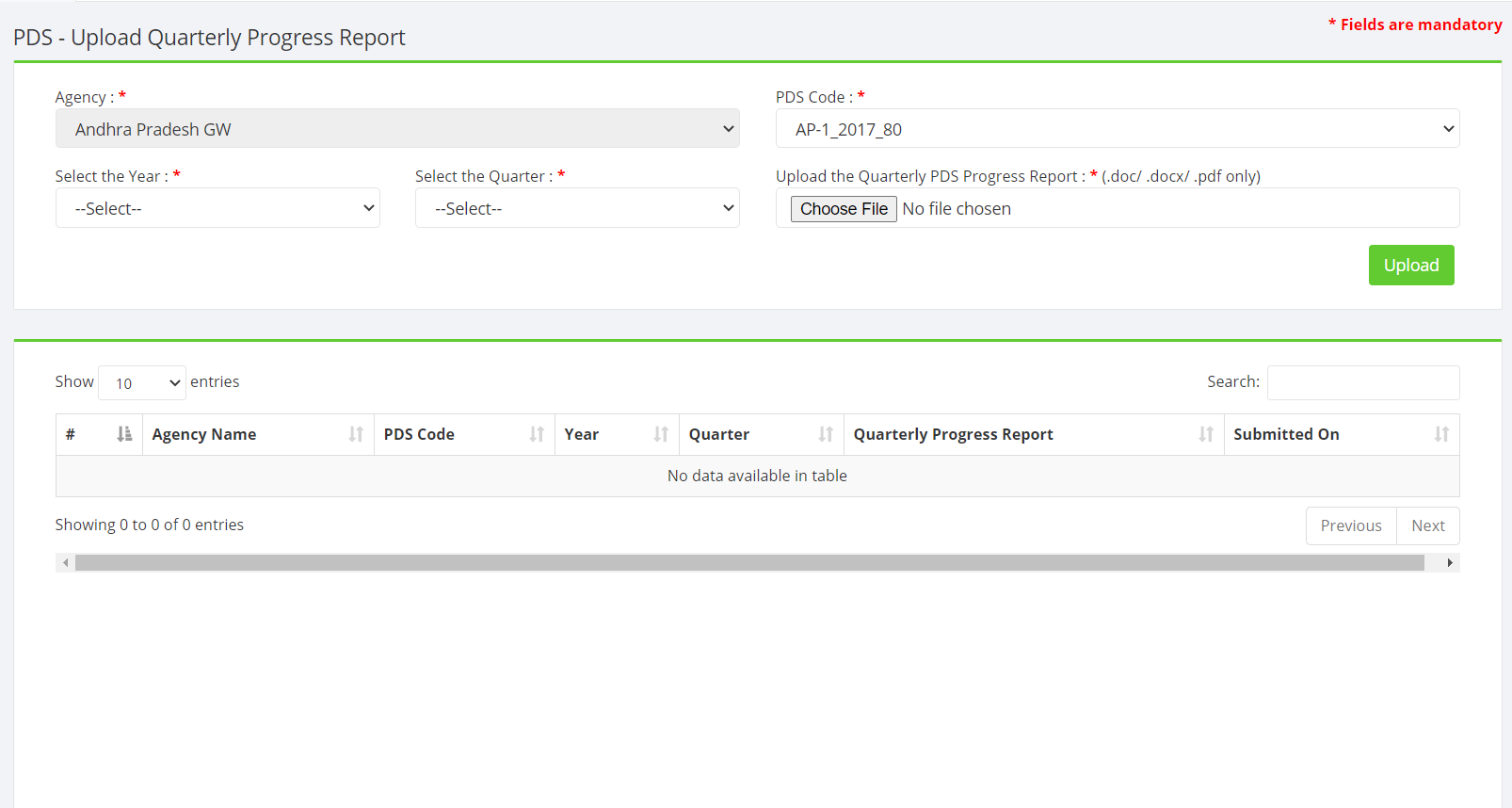 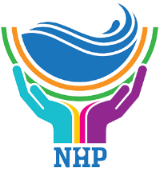 PDS – ADD FINANCIAL MILESTONE
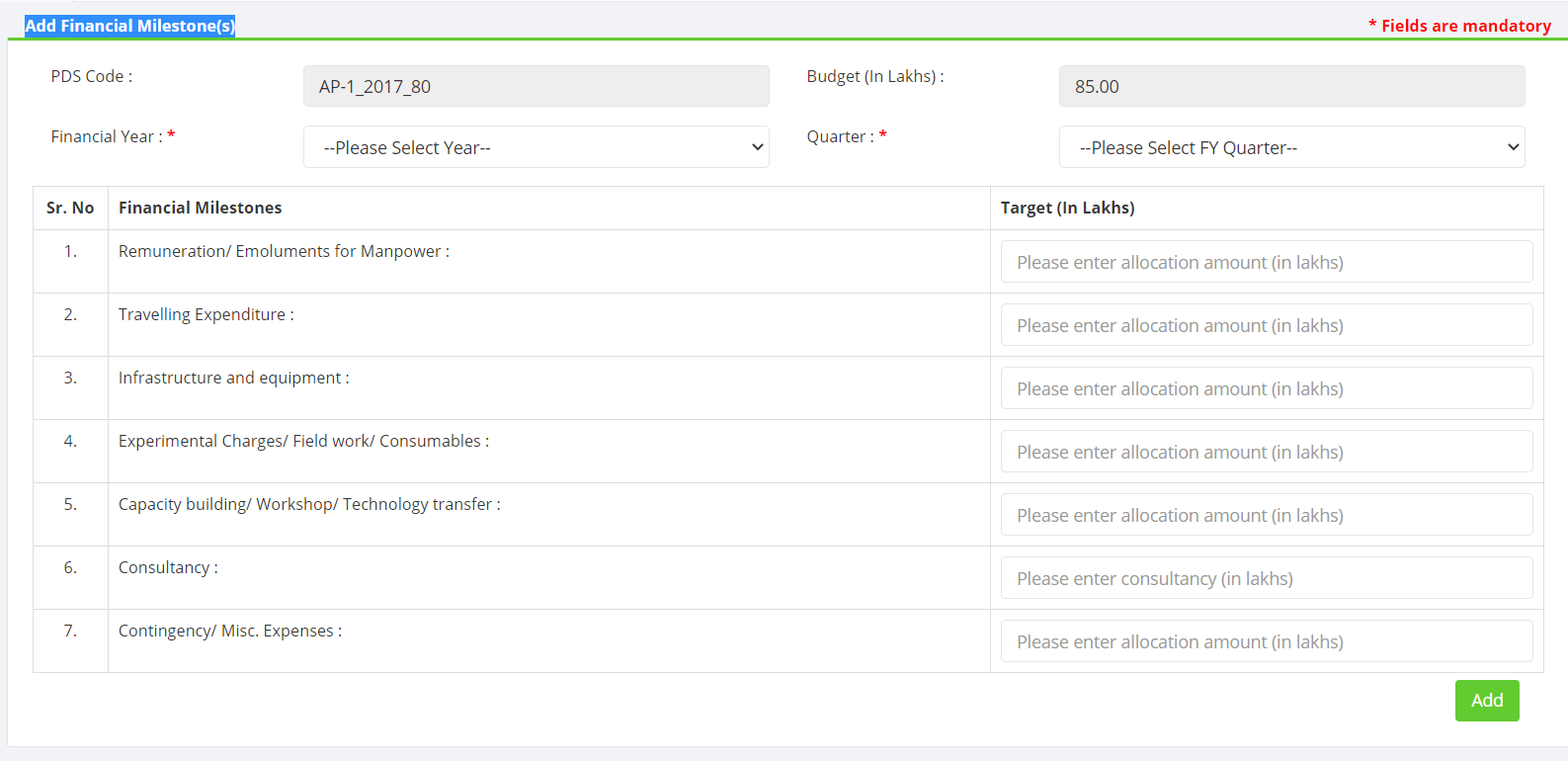 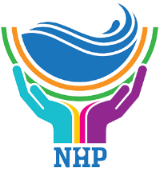 PDS – ADD PHYSICAL MILESTONE
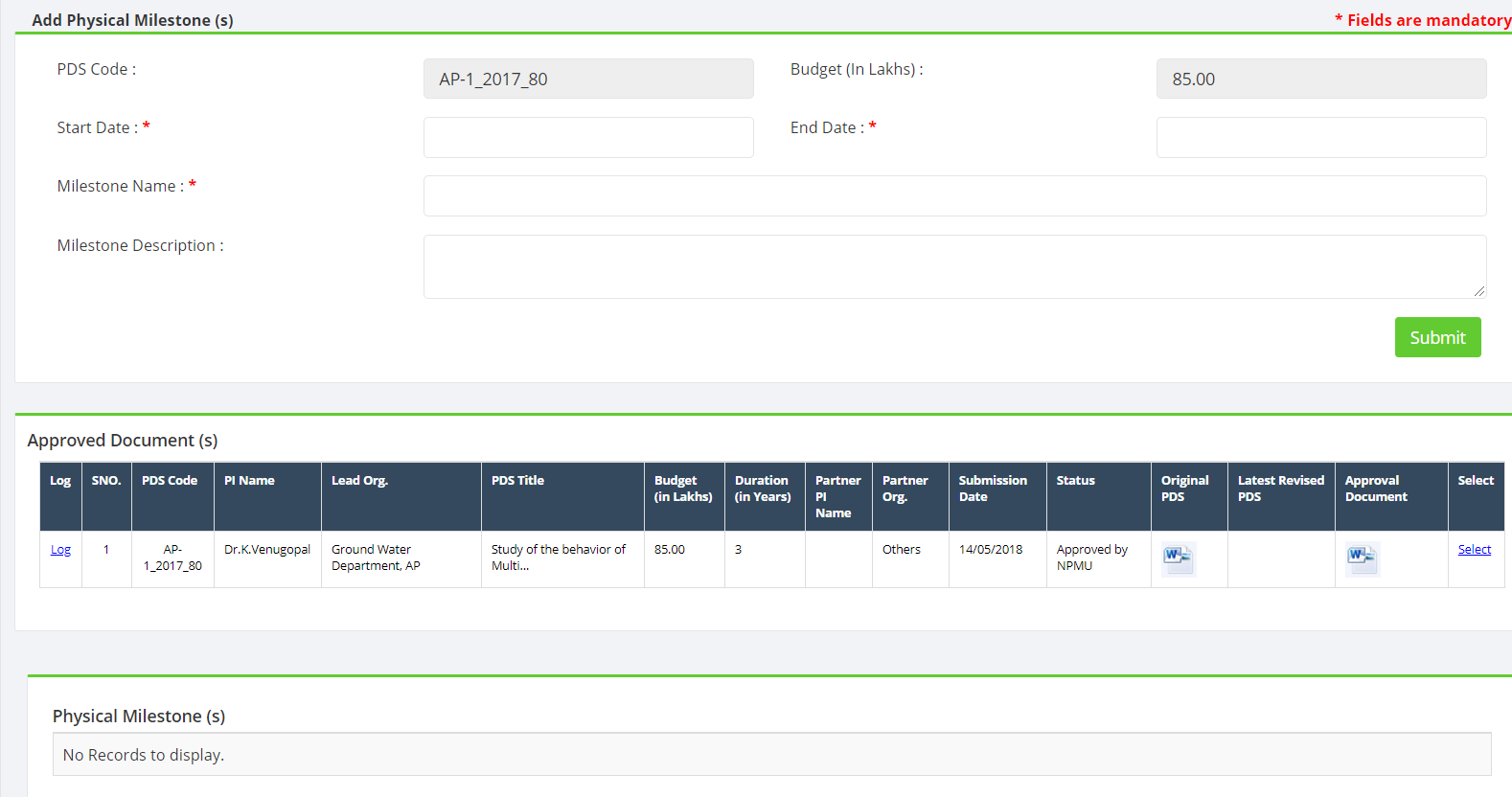 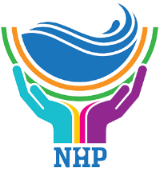 PDS – ADD FINANCIAL MILESTONE PROGRESS
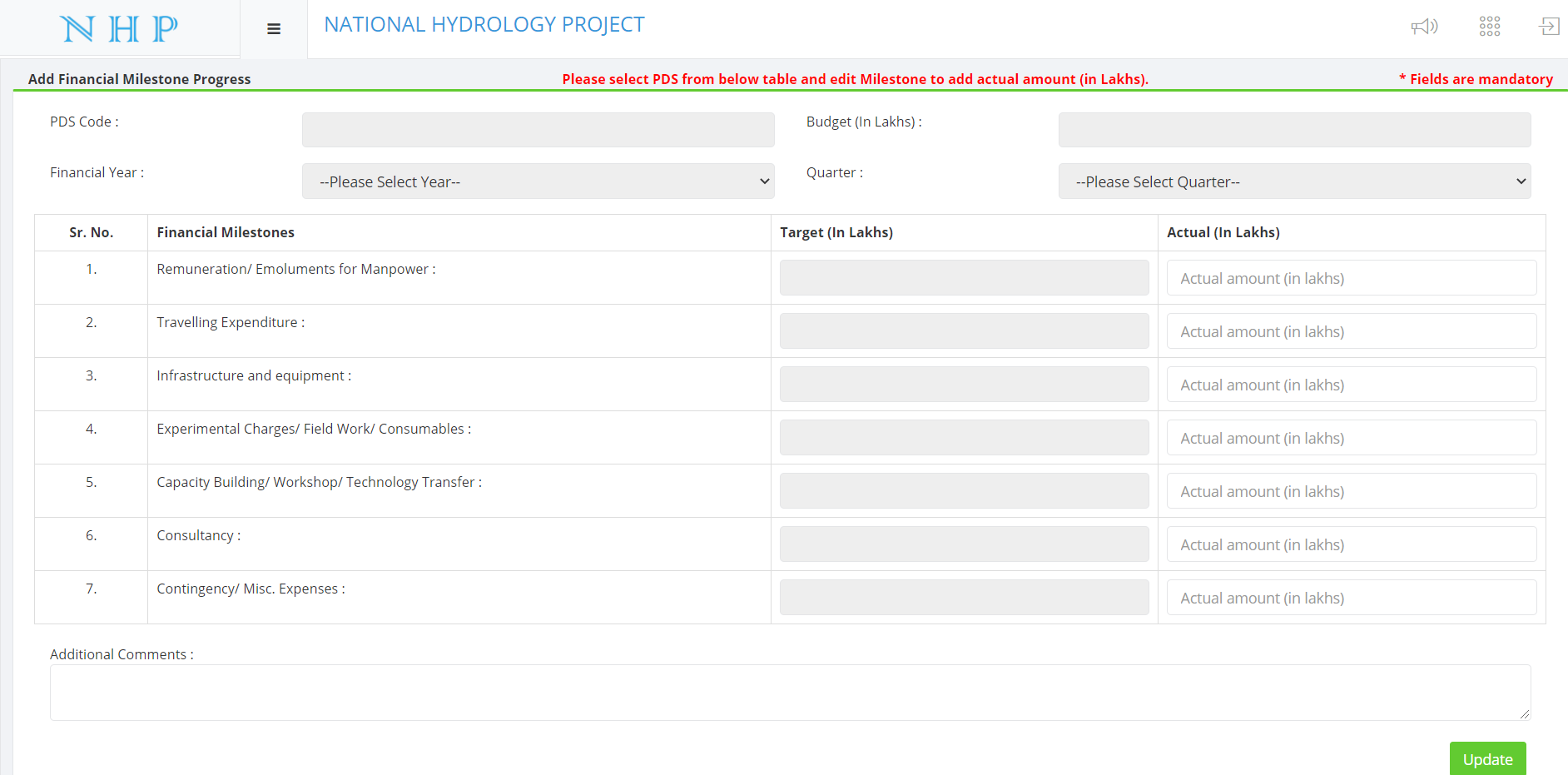 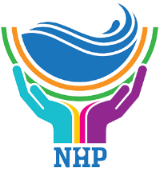 PDS – ADD PHYSICAL MILESTONE PROGRESS
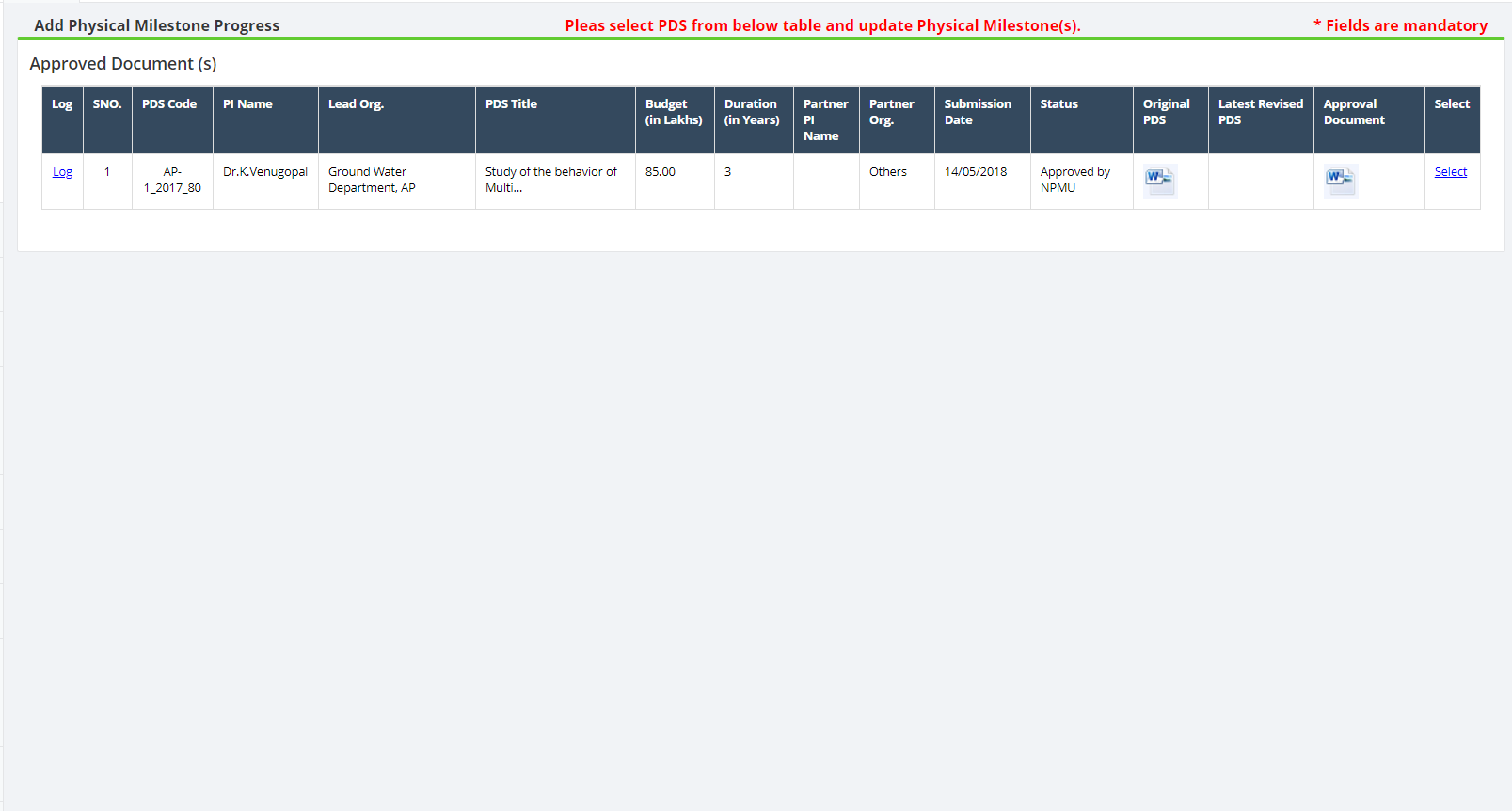 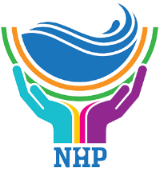 PDS – ADD PHYSICAL MILESTONE PROGRESS
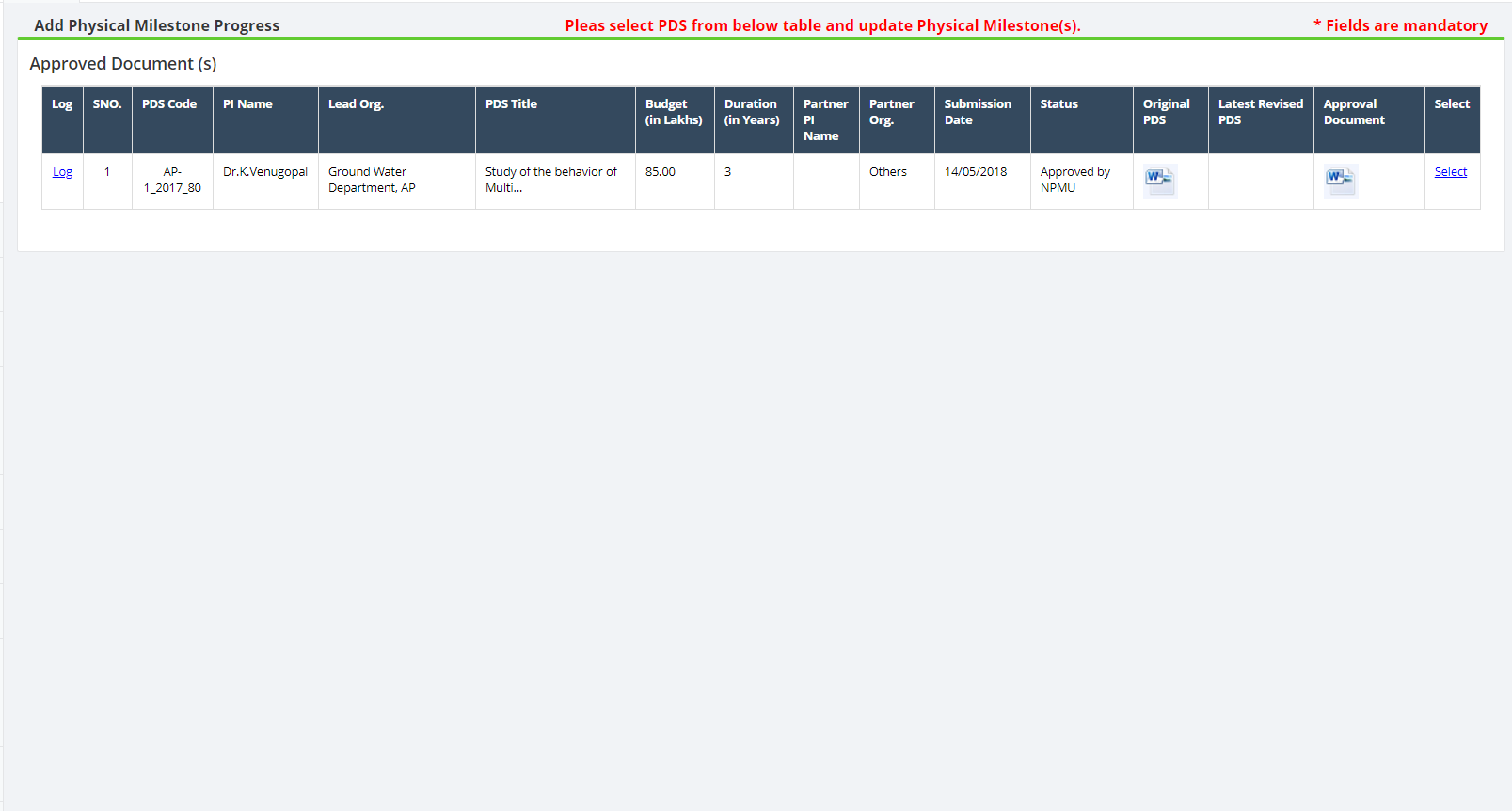 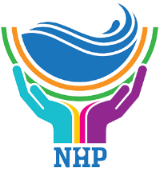 SPMU STAFF MANAGEMENT
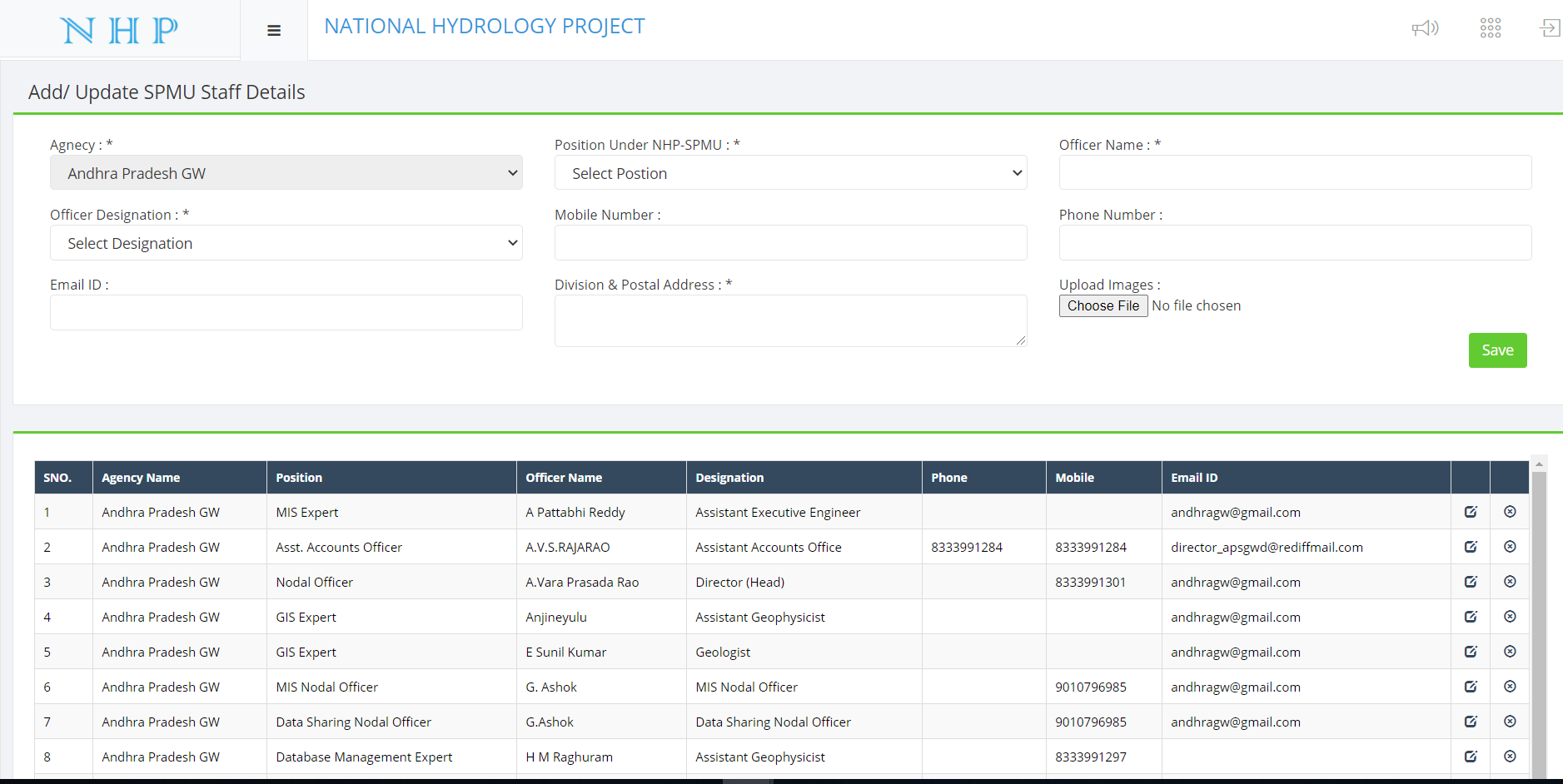 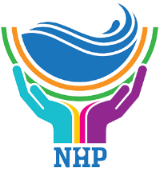 REPORTS
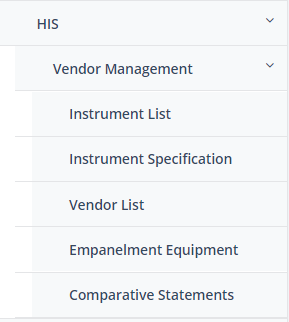 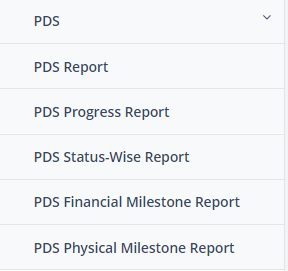 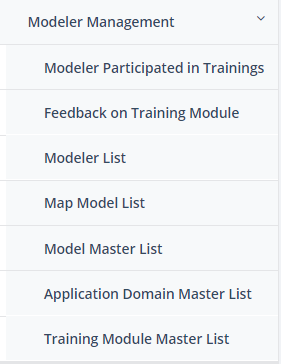 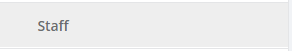 THANK YOU